Deposition Survival Guide

Best Practices for In-House Counsel and Corporate Supervisors

From Preservation of Corporate Documents to Corporate Depositions
 
Presented by
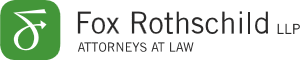 The Corporate 
Representative Deposition:
 A Case Study
Just the Facts
Company, Not So Bright, Inc. hires bookkeeper, Ima Thief, who has a prior criminal history for check fraud.   Ms. Thief has access to the company checks and over a four year period writes hundreds of checks to herself totaling about $500,000.   
 
Not So Bright finally wakes up and discovers the fraud, and now wants to hold its bank, Big Bad Bank, liable for its bookkeeper’s theft.    

 *Disclaimer – Any resemblance to real persons or events is purely coincidental.
The 30(b)(6) Deposition Notice
Not So Bright sues Big Bad Bank and serves a 30(b)(6) deposition notice for the corporate representative with the most knowledge regarding:   

(i)  The Allegations In the Complaint
 
(ii) Big Bad Bank’s Defenses

(iii) The Bank’s Investigation

(iv) All Communications With Not So Bright and Ima Thief

(v) The Documents Produced In Discovery
What went wrong?  Everything!
A Poor Corporate Deposition Can Severely Damage Your Case and Subject the Corporation to Sanctions.
Surviving the Shark Attack
Litigation Holds/Spoliation
Amy S. Rubin, Esq.

Identifying the Right Corporate Representatives and What They Need to Know for Deposition
Dori K. Stibolt, Esq.

Tips for Preparing Employees for Deposition
David S. Greene, Esq.

The Corporate Representative Deposition – A Case Study
Elliot A. Hallak, Esq.
Litigation Holds:Don’t Live in Fear of Spoliation
Spoliation – What is it?
Destruction

Material alteration

Failure to preserve
Deleting Electronically Stored Information
Shredding Documents
DestructionTom Brady - Deflategate
Altering Documents or Metadata
Material Alteration –Production Format Important
Version presented at trial just shows a black bar without any visible type atop the first page of the report.
Plaintiffs alleged bank produced form that didn’t show red header with large white type that said “Complete-Approved” and “High Risk” of original document.
Bank says “the printing and copying process inadvertently blackened all of the words in all of the colored headers of the [form],” including the “HIGH RISK” designation.
Plaintiffs alleged that:

Bank produced altered documents that didn’t include red header with large white type that said “Complete – Approved” and “High Risk”
Failure to Preserve
Litigation Holds:  Cautionary Tales
Spoliation Claim – Even Better Than the Underlying Claim!
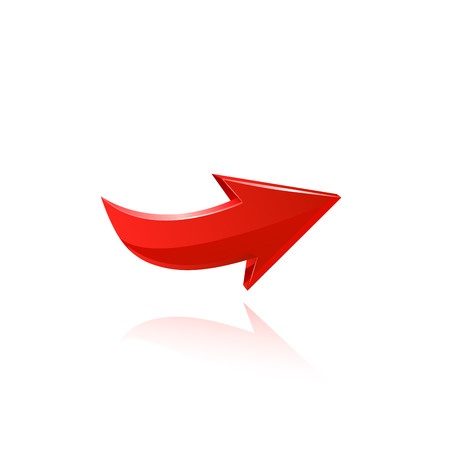 Plaintiff’s Counsel Shark
Spoliation – Sanctions & Remedies
Additional discovery
Monetary sanctions
Rebuttable or mandatory inferences
Exclusion of evidence
Striking defenses
Dismissal or default
Civil contempt, jail time
Material Alteration
Original Version
Presented at Trial
District Court ordered the bank and law firm to pay attorneys fees and costs as sanctions against Bank's former law firm, saying that together with Bank, they abused the exchange of evidence known as discovery.
Morgan Stanley lost a highly publicized Florida state court case involving allegations of document spoliation.  The verdict against Morgan Stanley was approximately $1.5 billion.  
	
	The New York Times (5/19/05) "Jury Tallies Morgan’s Total at $1.45 Billion."
Good News for Morgan Stanley
Although the Fourth District Court of Appeal in Florida reversed the $1.58 billion judgment, because it found that the plaintiff had not presented proof at trial on the correct measure of damages for fraud, the appellate court did not discuss discovery spoliation.

The appellate court’s reversal does not diminish the cautionary tale about e-discovery inherent in a trial court proceeding. 

Policies and procedures for the retention of electronic/digital data, as well as for documents, must be developed, implemented, and monitored.
Philip Morris USA - Spoliation of E-mail2.75 Million Dollar Fine
United States v. Philip Morris USA Inc., 327 F. Supp. 2d 21 (D.D.C. 2004). 

Shortly after suit was filed against Philip Morris, Court issued an order requiring Philip Morris and its parent company to preserve "all documents and other records containing information which could be potentially relevant to the subject matter of this litigation".

However, every month for two years after the order was issued, Philip Morris and Altria continued to delete e-mail that was over 60 days old.

High ranking officers, who were to be called as witnesses did not retain their e-mail under a "print and retain" policy. 

Philip Morris was precluded from presenting any fact witness who failed to preserve relevant records and was ordered to pay $2.75 million in fines for its spoliation of e-mail.
UBS Warburg – Electronic Documents Destroyed
The obligation to preserve evidence arises . . . when a party should have known that the evidence may be relevant to future litigation.
	Zubulake v. UBS Warburg LLC, 220 F.R.D. 212, 216 (S.D.N.Y. 2003).

 The court found that officials at UBS Warburg were on notice that the plaintiff might sue the company for gender discrimination ‑‑ thus triggering the preservation duty.
Court found that UBS should have preserved electronic documents that were ultimately destroyed.  It ordered UBS Warburg to pay the cost of the plaintiff's motion, directed the company to reimburse plaintiff for the costs of any depositions or re‑depositions necessitated by the document destruction, and approved a jury instruction containing an adverse inference about the destroyed back‑up tapes.
So What do we Take From These Cautionary Tales?
There can be harsh consequences for document preservation failures.


The burden is on each party to address document preservation, including electronically stored information, as soon as a party knows may be relevant to future litigation.
2015 Changes in Spoliation Rules
2015 Amendments to the Federal Rules of Civil Procedure 

Amendments approved by Standing Committee, Judicial Conference, and US Supreme Court (April 29, 2015)

Absent contrary Congressional action, changes to the Rules will become effective December 1, 2015.
Rule 37(e) Changes
Current Rule 37(e)
The New Rule 37(e)
(e)       Failure to Preserve Electronically Stored Information.  If electronically stored information that should have been preserved in the anticipation or conduct of litigation is lost because a party failed to take reasonable steps to preserve it, and it cannot be restored or replaced through additional discovery, the court:
	(1)        upon finding prejudice to another party from loss of the information, may	order measures no greater than necessary to cure the prejudice; or
	(2)        only upon finding that the party acted with the intent to deprive 		another party of the information’s use in the litigation may:
		(A)       presume that the lost information was unfavorable to the party;
		(B)       instruct the jury that it may or must presume the information 		was unfavorable to the party; or
		(C)       dismiss the action or enter a default judgment.
(e)	Failure to Provide Electronically Stored Information.   Absent exceptional circumstances, a court may not impose sanctions under these rules on a party for failing to provide electronically stored information lost as a result of the routine, good-faith operation of an electronic information system.
Sanctions/remedies only available if:

1)	ESI that should have been preserved is lost due to party’s failure to take “reasonable steps to preserve, and
2)	ESI cannot be restored or replaced through additional discovery (e.g., backups, possession by other parties, third parties, etc.)

“Safe Harbor” language removed (No sanctions for loss of ESI as a result of “routine, good faith operation of an electronic information system”).

Sanctions/Remedies:

Unintentional spoliation - “measures no greater than necessary to cure the prejudice.”

Intentional - “intent to deprive”:
Presumption that lost information unfavorable
Adverse jury instruction
Dismiss case or enter Default Judgment
Avoid Becoming Shark Bait!
Step #1Have a Document Retention Policyand Stick to It!
Four prevailing reasons to implement and follow a document retention program:
	(1) limit expense of storing documents

	(2) simplify ability to locate documents efficiently

	(3) avoid sanctions for the improper destruction of documents, and 

	(4) Avoid consequences in litigation of retaining documents that should not have been subject to retention in litigation.
For the retention policy to work smoothly in conjunction with litigation, document destruction must be suspended upon the earlier of: 
1) when the company should have reason to know that the information may be relevant to future litigation, 
2) an official investigation into the company, or 
3) threat/start of litigation.
Retention Policy isNot License to Destroy
Following a document retention policy does not prevent spoliation sanctions if the destruction of evidence occurs after a duty to preserve arises. 
 
One may not use a document retention policy to obstruct justice.
Follow Your Policy, or Else…
Failure to follow a document retention policy set forth by your company could later result in substantial sanctions. 

Destruction of documents or tangible property outside the specified period could be construed as intentional destruction of evidence.
Know When Duty to Preserve Exists
Generally No Duty to Preserve
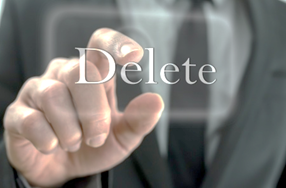 When is there a Duty to Preserve?
Reasonably foreseeable litigation

2) Litigation

3) Independent of litigation based on special circumstances.
Duty Arising Independently of Litigation?
Duty to preserve may also arise independently of litigation from:

	(a) a contract, or

	(b) a statute or regulation, or 

	(c) discovery request served on a non-party by a party.
Third Party Subpoenas & Litigation Hold Letters
No Duty to Retain Once Produced

No Duty to Preserve Post Company Retention Policy.
No Independent Cause of Action for First-Party Spoliation
Martino v. Wal-Mart Stores, Inc., 908 So. 2d 342 (Fla. 2005)


Remedy against first-party defendant for spoliation of evidence is not an independent cause of action for spoliation of evidence.

Available remedies are discovery sanctions and a rebuttable presumption of negligence.
Spoliation Tort Recognized Against Third Parties
Does not Arise Until Underlying Action Completed.

Party must establish:
Existence of a potential civil action
Legal or contractual duty to preserve evidence which is relevant to the potential civil action
Destruction of that evidence
Significant impairment in the ability to prove the lawsuit
Causal Relationship between the evidence destruction and the inability to prove the lawsuit, and
Damages

Jost v. Lakeland Reg’l Med. Ctr., Inc., 844 So. 2d 656, 657-685 (Fla.2d DCA 2003)
Receipt of Preservation Letter – What Comes Next?
Attorneys preservation letters are all encompassing.

Question the scope of the preservation letter

Consider Court intervention.

Burdensome? – Ask for preservation costs.
What must be Preserved?
PRESERVE
 DATA
What Must Be Preserved ?
Need underlying facts.

Documents and tangible items that are or are potentially “relevant” must be preserved. 

Test is whether the threatened person would reasonably believe that the evidence in its possession is relevant.
Err on the Side of Caution
Under the Federal Rules of Evidence and Federal Rules of Civil Procedures “relevance” is given a very broad scope.  Therefore, it is advisable to err on the side of caution when deciding whether to preserve a particular document or item of evidence.
Understanding and Locating Relevant Information
Know where potentially relevant information is located.
Identify Custodians.
Understand how and where ESI information is stored.
E-mail storage?
Off-site storage?
USB flash drives?
Personal home computers?
Instant messages?
Text messages?
Preservation
Preserve Tangible Documents & Electronically Stored Information
Suspend any automated destruction policy
Contact custodians
Identify dispute
Identify date range of documents to be preserved.
Identify methods of collection
Internal IT person
Custodians
Third Party Vendor
Follow-up with individuals tasked with preserving and compiling documents during process.
Identifying the Right Corporate Representative and What They Need to Know for Deposition
Dori K. Stibolt
Let’s Start With the Rule
In its notice or subpoena, a party may name as the deponent a public or private corporation, a partnership, an association, a governmental agency, or other entity and must describe with reasonable particularity the matters for examination.
Let’s Start With the Rule
The named organization must then designate one or more officers, directors, or managing agents, or designate other persons who consent to testify on its behalf; and it may set out the matters on which each person designated will testify.
Let’s Start With the Rule
The persons designated must testify about information known or reasonably available to the organization.
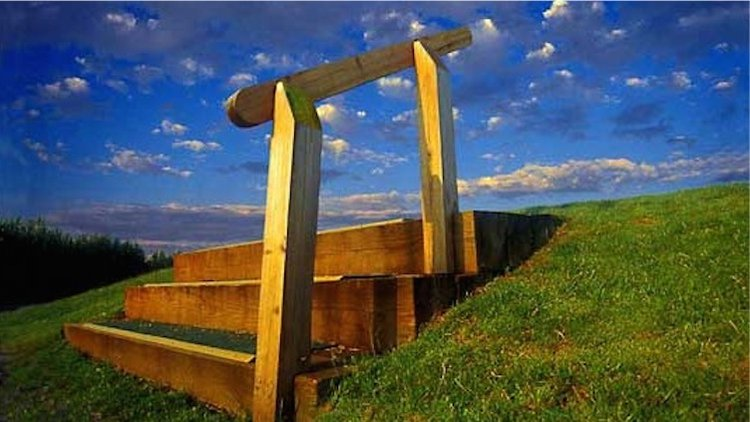 The Notice
Notices are reasonably particular when they are sufficient to inform the company of the matters which will be inquired into at the depositions so that the company can determine the identity and number of persons whose presence will be necessary to provide an adequate response.
The Notice
The designated matters must also be tied to claims at issue in the case and structured to address questions related to those claims.
The Notice
Though the parameters of “reasonable particularity” are difficult to determine the standard is not toothless.
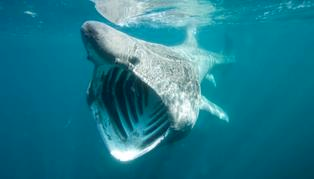 The Notice
To allow Rule 30(b)(6) to effectively function, the requesting party must take care to designate, with painstaking specificity, the particular subject areas that are intended to be questioned, and that are relevant to the issues in dispute.
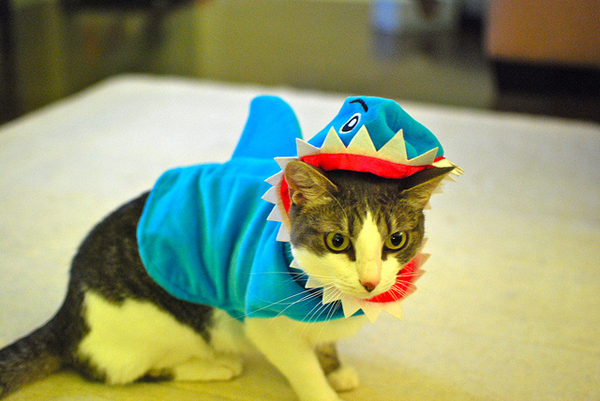 Who Do You Choose?
Carefully designate the witness -  he or she is speaking for the organization on that topic.
The designated representative has an important job.  That person is speaking for the company and must be able to handle himself or herself in a deposition setting.
Who Do You Choose?
Consider deposition experience, poise, demeanor, existing knowledge, teach-ability as to matters outside his or her personal knowledge.
Be mindful of attorney-client waiver issues.
Who Do You Choose
Person with the most knowledge vs. someone with no knowledge.
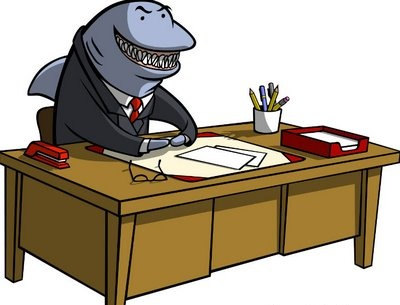 Who Do You Choose?
How many designees?
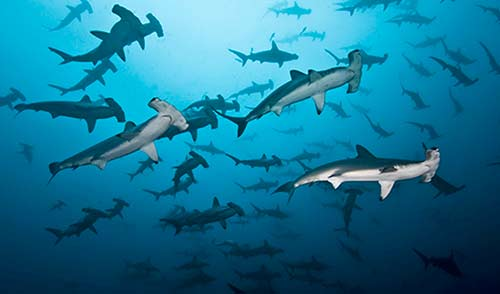 Preparation and Education
Preparation and Education
Rule 30(b)(6) requires designated representatives of a noticed organization to testify with respect to designated matters “known or reasonably available to the organization.”
When a 30(b)(6) designee speaks, he or she speaks, not for himself or herself, but for the company.
 As such, “the law is well established that a Rule 30(b)(6) deponent has an affirmative obligation to educate himself as to the matters regarding the corporation.”
Preparation and Education
If the person(s) designated by the organization do not possess personal knowledge of the matters set out in the deposition notice, the organization is obligated to prepare the designees so that they may give knowledgeable and binding answers for the organization.
 The duty to present and prepare a Rule 30(b)(6) designee goes beyond matters personally known to that designee or to matters in which that designee was personally involved.
“The designee, in essence, represents the corporation just as an individual represents him or herself at a deposition.”
Preparation and Education
Corporate or organizational knowledge may be located in many documents and across multiple individuals, the designated witness must be prepared to testify as to what the organization knows about the designated matters and other information reasonably available to it. 
Rule 30(b)(6) explicitly requires an organization to have persons testify as to all matters known or reasonably available to it and, therefore, implicitly requires persons to review all matters known or reasonably available to it in preparation for the deposition. 
If the person designated for a matter does not possess all of the corporate information (and the information available to it) on that matter, Rule 30(b)(6) imposes a duty on the corporation to educate its designee so that person may give knowledgeable and binding answers for the corporation.
Preparation and Education
In order to comply with this requirement, counsel will often have to prepare the Rule 30(b)(6) designee through the review of reasonably available sources of organizational information like documents, past and current employees, prior witness deposition testimony, deposition exhibits and other sources. 
This type of thorough review and preparation is required given Rule 30(b)(6)’s mandate that a designee be prepared so that they can answer fully, completely, and un-evasively.
Preparation and Education
The designation of a witness who is unprepared to testify and meet the requirements of the Rule may amount to a “failure to appear” under Rule 37 and warrant sanctions.
The practical impact of the duty to prepare a Rule 30(b)(6) witness is that a deposing attorney need not settle for “I don’t know” to questions. 
Such non-answers, of course, may be accurate when the organization as a whole does not know the answer or when the answer is not reasonably available to it.
However, the organization’s counsel should consider proffering an alternative witness if the deposition reveals problems with the scope of knowledge of the original designee.
Document Control
Depending on your Court, documents your corporate representative reviewed may be subject to discovery.
Worst case scenario – your witness reviews an attorney-client privileged document and then testifies to what that document said thereby waiving the privilege.  
Particularly sensitive document – you may want to review that document orally and not let the witness see it. 
Alternatively, you may want to send your witness to the deposition with a binder of documents.
No Witness?!
Employee Depositions
David A. Greene, Esq.
October 9, 2015
What We’ll Cover
Preparation and deposition tips
Production of documents reviewed
Different types of depositions
Employee Depositions – Three Basic Types
Designated corporate representative
Specifically identified officer, director or managing agent
Not designated corporate representative and not officer, director or managing agent
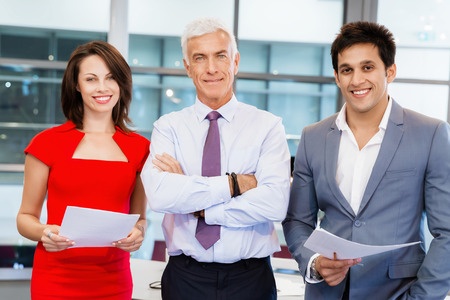 Designated Corporate Representatives
Federal – Rule 30(b)(6)
Florida – Rule 1.310(b)(6)
No subpoena required
Topics of inquiry identified
Witness designated
Depositions by other procedures not prohibited
30(b)(6)
Identified Officer, Director or Managing Agent
Appearance by simple notice 
Sugarhill Records Ltd. v. Motown Record Corp., 105 F.R.D. 166 (S.D.N.Y. 1985)
Plantiation-Simon, Inc. v. Bahloul, 596 So.2d 1159 (Fla. 4th DCA 1992)
Potentially bad witness
Witness with no knowledge = Wasted deposition
May not be able to get “apex” officers
Apex Rule
Affidavit or other testimony that deponent lacks
Personal knowledge
Unique information
Superior information
Establish that relevant information cannot otherwise be obtained
Brown v. Branch Banking and Trust Company, U.S.D.C. S.D. Fla. Case No. 13-811920-CIV-COHN/SELTZER (S.D. Fla. Jan. 22, 2014); Chick-Fli-A. Inc. v. CFT Development, LLC, U.S.D.C. M.D. Fla. Case No. 5:07-cv-501-Oc-10GRJ (M.D. Fla. Apr. 3, 2009)
Specific Employee, But Not Officer, Director or Managing Agent
Subpoena required
Officer?
Director?
Managing agent?
What is a “Managing Agent” Anyway?
Judgment and discretion
Relied upon to give testimony
Anyone else with more authority
Employee’s general responsibilities
Employee expected to identify with interests of organization
Sugarhill Records Ltd. v. Motown Record Corp.
Rule 45 Amendments for Depositions
Old Rule
New Rule
Subpoena issued by court where deposition to be taken
Subpoena served in district/state issued or within 100 miles of deposition location
Court to quash or modify subpoena if violates geographic limitations
Relief from court in district in which subpoena issued
Subpoena issued by court where action pending
Subpoena served anywhere in U.S.
Rule affirmatively sets forth that subpoena may only command witness to travel 100 miles or party’s officer to travel within state
Relief from court in district in which compliance required
45
Testimony Binding on Organization
30(b)(6) Corporate Representative – Expected to speak on behalf of organization
Officer, director or managing agent at time of deposition
Employees who are not 30(b)(6) representatives and who are not officers, directors or managing agents
Documents Reviewed for Deposition
Work Product Privilege – Rule 26(b)(3)
“documents and tangible things that are prepared in anticipation of litigation or for trial by or for another party or its representative (including the other party's attorney …)” 
“mental impressions, conclusions, opinions, or legal theories of a party's attorney or other representative concerning the litigation”
Refresh Witness’s Recollection – FRE 612
“an adverse party is entitled to have the writing produced at the hearing, to inspect it, to cross-examine the witness about it, and to introduce in evidence any portion that relates to the witness’s testimony …”
Produce or Privileged?
No uniform framework
Produce if necessary in interest of justice
Balancing test
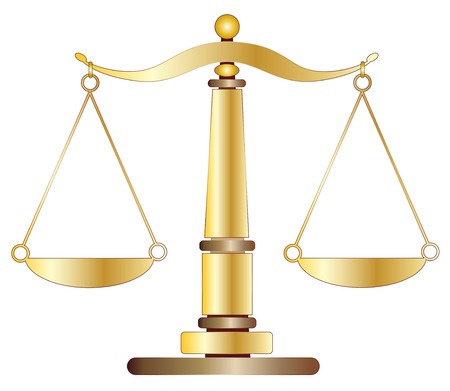 Integrity of Adversary System
Full Disclosure
Balancing Test Factors
Witness coaching
“Fact” work-product v. “Opinion” work-product
Fishing expedition
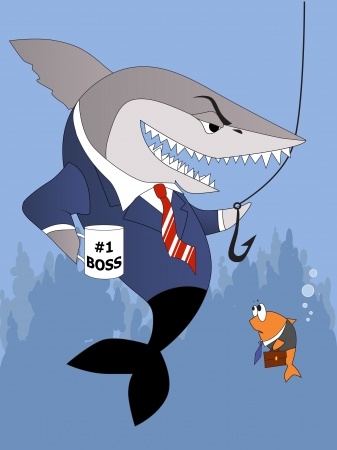 Deposition Preparation
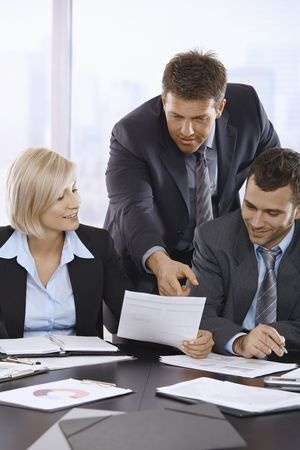 Review deposition process
Reviewing facts?
Reviewing documents?
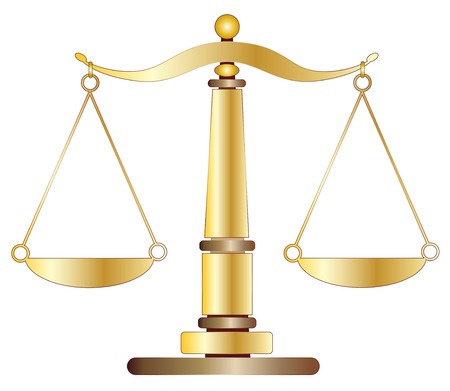 Memory
New facts
Listen to the Question
Do you know what time the cocktail hour starts?
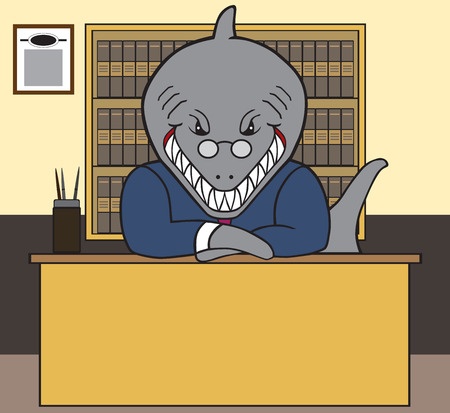 4:00
Yes
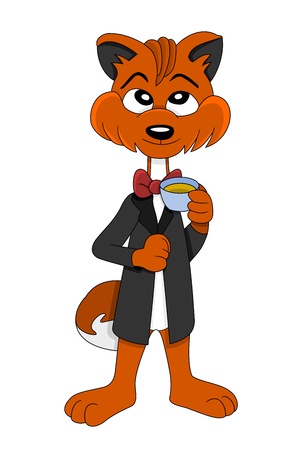 Listen to Your Lawyer
Did Hooper ever drive the boat?
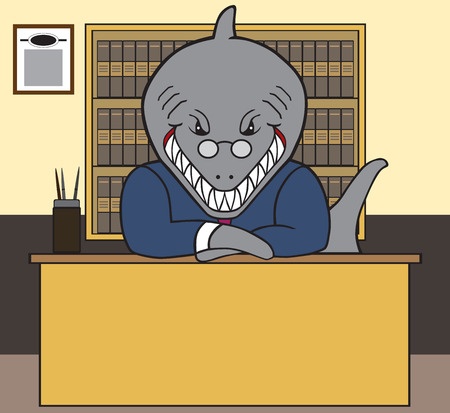 Objection. Calls for speculation.  Mayor Vaughn was never on the boat.  He couldn’t know the answer to that!
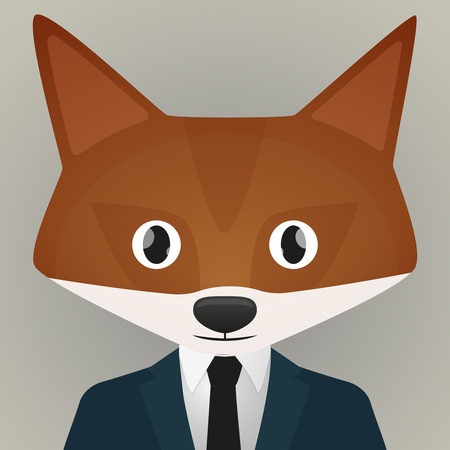 I don’t know. I was never on the boat.
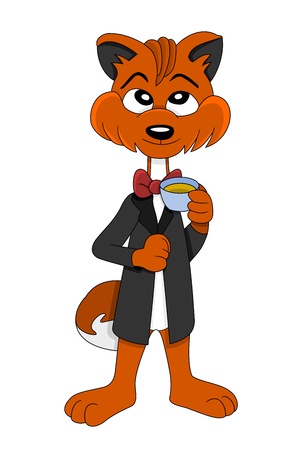 Deposition Do’s
I don’t remember.
I don’t know.
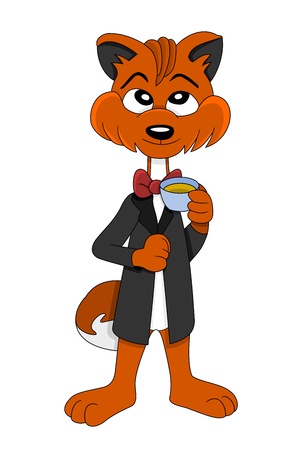 Could you please clarify the question?
Could you please repeat the question?
Don’t Do These Things!
Well, I know you’ve never worked as a bank teller, but you must know what a teller is supposed to do when a customer comes in with a check made payable to multiple payees?
You would agree that it would be reasonable for my client to have relied on that statement, right?
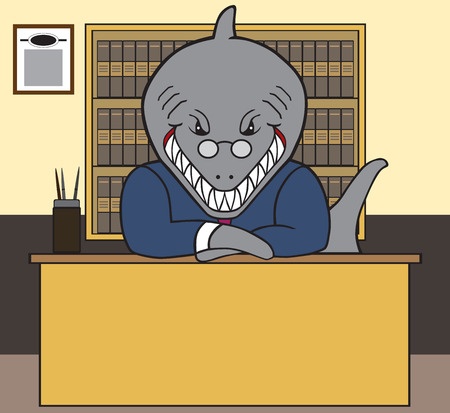 Or These Things
Sure, I’ll put together the list of employees who worked on this matter and send it to you later this week!
So, when you get back to your office, you’ll send me copies of all of your policies and procedure related to …
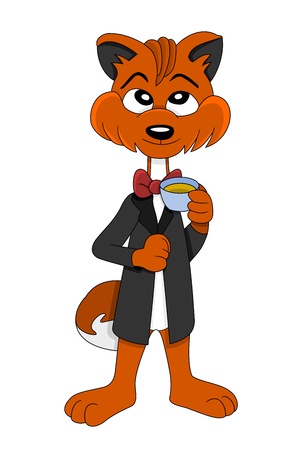 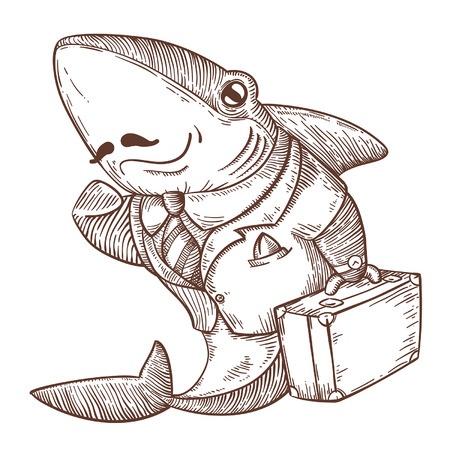 Corporate Representative Deposition Done Right!
Thank you!  For Any Questions Call Us.
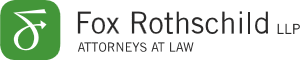 Litigation Holds/Spoliation
Amy S. Rubin, Esq.
(561) 804-4433

Identifying the Right Corporate Representatives 
and What They Need to Know for Deposition
Dori K. Stibolt, Esq.
(561) 804-4417

Tips for Preparing Employees for Deposition
David S. Greene, Esq.
(561) 804-4441

The Corporate Representative Deposition – A Case Study
Elliot A. Hallak, Esq.
(561) 804-4439